I POSSESSIVI
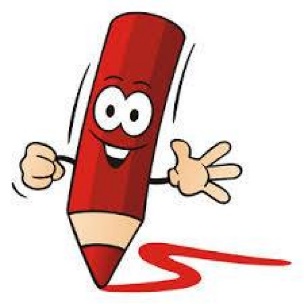 Che differenza c’è tra aggettivo possessivo e pronome possessivo?

Questo è il mio libro, quello è il tuo.
TUO è pronome possessivo che sostituisce il nome del libro; per non ripetere il nome – libro, inserisco il pronome possessivo tuo

I possessivi sono sempre preceduti dall’articolo determinativo
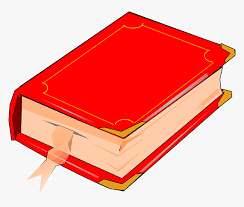 Attenzione!LORO- INVARIABILE!
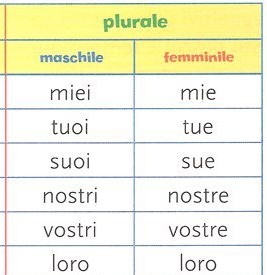 Il mio cane- i miei canila mia matita- le mie matiteil tuo telefono- i tuoi telefonila tua macchina- le tue macchineil suo gatto- i suoi gattila sua torta- le sue torteil nostro orologio- i nostri orologila nostra moto- le nostre motoil vostro divano- i vostri divanila vostra sedia- le vostre sedieil loro viaggio- i loro viaggiola loro idea- le loro idee
ATTENZIONE!L'aggettivo possessivo non è preceduto da articolo quando è davanti a un nome di parentela al singolare (madre, padre, figlio, figlia, fratello, sorella, marito), mentre davanti ai nomi di parentela al plurale l'articolo si usa.mio figlio                      i miei figlinostro fratello              i nostri fratellitua zia                          le tue zie
COMPITO:Quaderno degli esercizi pagina 117, esercizio n.12.